STAT J515 Lecture 26November 21, 2019
Originally prepared by Brian Habing
Department of Statistics
University of South Carolina

Redistribution of these slides without permission is a violation of copyright law.
1
Outline for Today
Regression Continued (11.3-11.5 and Supplements to 11.3)

Homework 10 due Tuesday, December 3rd
2
Regression - Example 1
The data below concerns the relationship between the prevalence of a supposed fertility enhancer and the population of Oldenburg Germany in thousands of people between 1930 and 1936.  

x 	people
140	55.5
148	55.5
175	64.9
195	67.5
245	69.0
250	72.0
250	75.5
3
Least Squares Regression
http://hadm.sph.sc.edu/courses/J716/demos/leastsquares/leastsquaresdemo.html
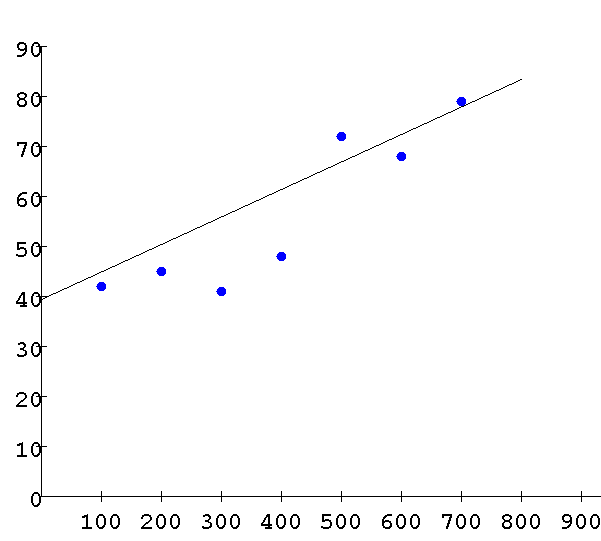 4
Least Squares Regression
http://hadm.sph.sc.edu/courses/J716/demos/leastsquares/leastsquaresdemo.html
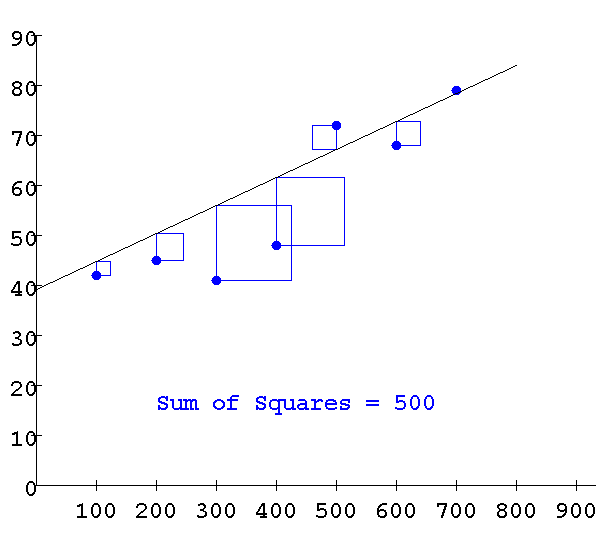 5
Least Squares Regression
6
Regression
7
Least Squares
http://hadm.sph.sc.edu/courses/J716/demos/leastsquares/leastsquaresdemo.html
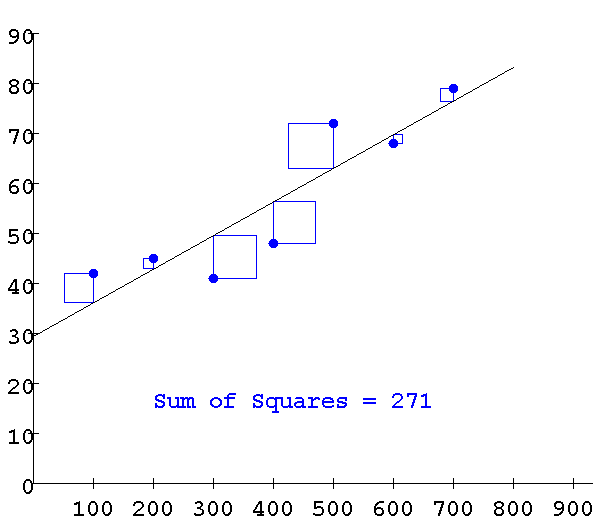 8
Example 2
The data analyzed on the next slide concerns the eruptions of the Old Faithful Geyser from August 1 to August 8, 1978 by Park Geologist Roderick A. Hutchinson (as reported in Weisberg’s “Applied Linear Regression).

Interval is the length of time until the next eruption (in minutes) and duration is the length of the last eruption (in minutes).   The goal is to predict the time until the next eruption (the interval) from the length of the last eruption (the duration).
9
waiting=33.4744+10.7296 eruptions
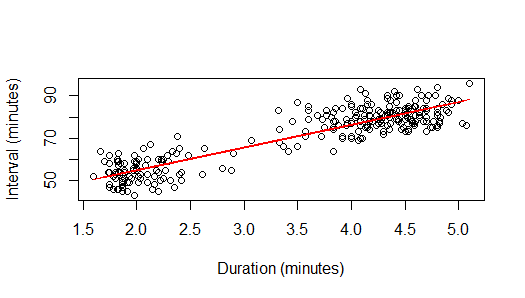 For each extra minute of duration, how many more minutes do you add to your prediction of the next eruption?
10
waiting=33.4744+10.7296 eruptions
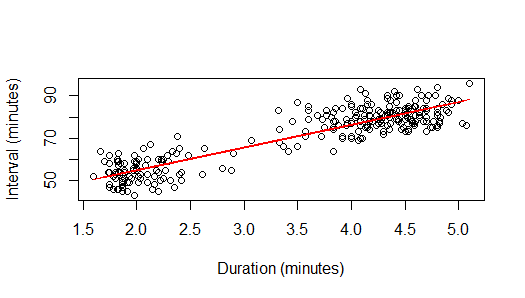 If the last eruption lasted 3 minutes, what is your best prediction of how long until the next eruption?
11
Other questions…
How far off the regression line do you expect to be?
Do you believe the regression line is “real”?  (Is X really related to Y?)
How much of the change in Y can be explained by X?
12
Regression
se is the “standard error of the estimate”                      or the “standard deviation of the residuals”                      or the “root mean-squared error”
13
waiting=33.4744+10.7296 eruptions
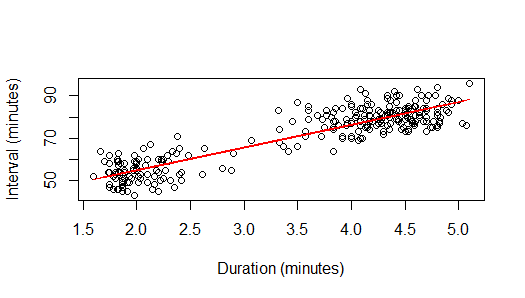 Residual standard error: 5.914 on 270 degrees of freedom 
Multiple R-squared: 0.8115, Adjusted R-squared: 0.8108
14
Regression Model
15
Assumptions
16
Assumptions
The four assumptions for linear regression are:
E(e)=0 at each value of x
Var(e)=se2 at each value of x
e are independent of each other          
e are normally distributed at each value of x
17
Residual vs. Predicted Plot
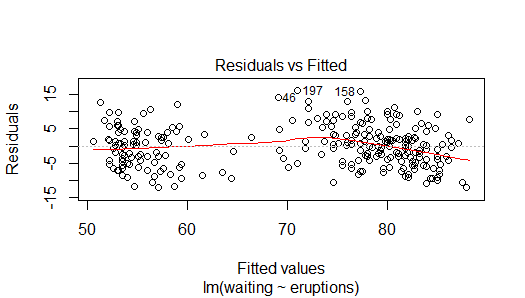 18
Residual vs. Predicted Plot
19
Residual vs. Predicted Plot
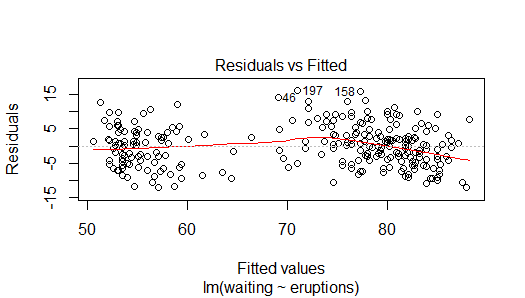 20
Residual vs. Predicted Plot
21
Residual Q-Q Plot
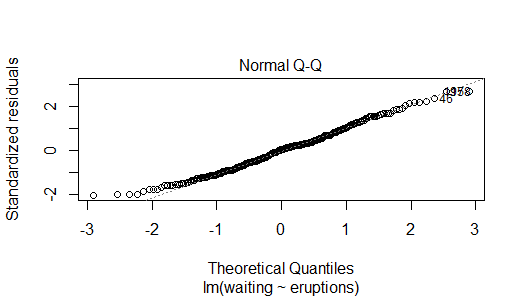 22
Residual Q-Q Plot
23
Assumptions
ei are independent of each other
24
waiting=33.4744+10.7296 eruptions
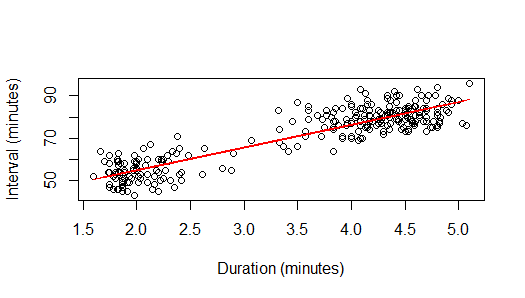 Residual standard error: 5.914 on 270 degrees of freedom 
Multiple R-squared: 0.8115, Adjusted R-squared: 0.8108
25
Test about the Slope
If the regression assumptions hold, then 


                  

is the test statistic for testing H0:b1=b1Ho and has a t distribution with n-2 degrees of freedom when H0 is true.
26
Confidence Interval for the slope
If the regression assumptions hold, then 


                  
is the 1-a confidence interval for b1 .
27
28
The ANOVA Table for Regression
29
Inference about the Slope
Coefficients:
                 Estimate Std. Error t value Pr(>|t|)    
(Intercept)  33.4744     1.1549   28.98   <2e-16 
eruptions    10.7296     0.3148   34.09   <2e-16
Confidence intervals for parameters
		 2.5% 	  97.5% 
(Intercept)	31.20069	35.74810 
Eruptions	10.10996	11.34932
30
Correlation Coefficient
31
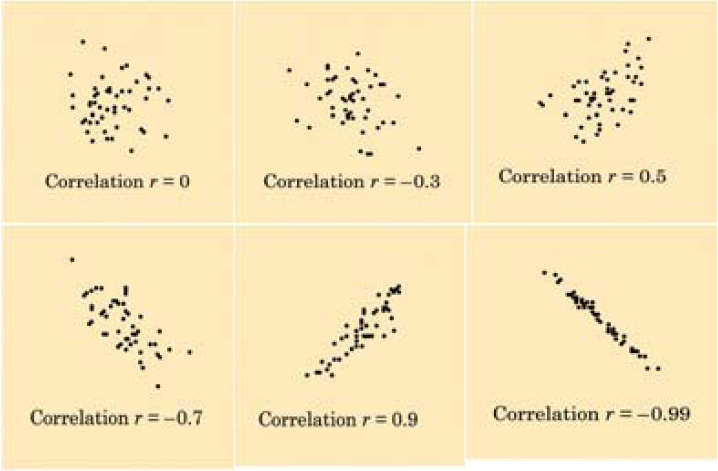 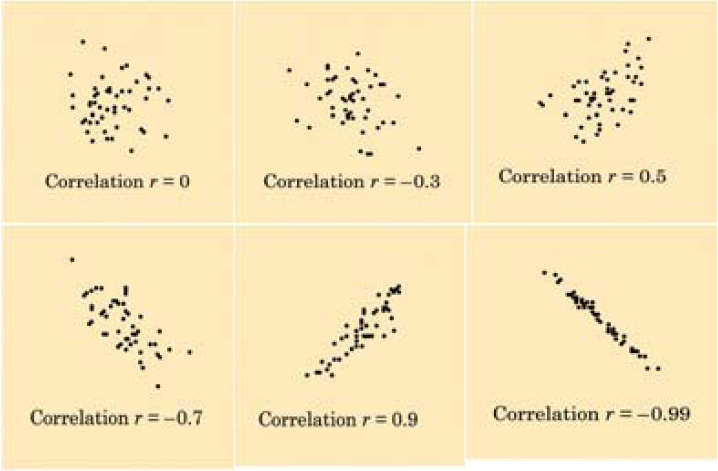 32
Correlation and Slope
33
Correlation and Slope
34
Correlation and Slope
Correlation is like the slope with the units removed.
35
Correlation and the t-test
Similar algebra shows that the t for testing b1=0 can be written:
Correlation and sample size determine the significance of the regression line.  (Hard to make a confidence interval out of this though!)
36
Another Test for Correlation
Note that the previous test for correlation is based on the four regression assumptions.

Another well-known test is “Fisher’s r-to-z transformation” that is based on the distribution being “bivariate normal” instead of a linear regression setting.
37
Correlation and Variability
38
The ANOVA Table for Regression
39
Coefficient of Determination
40
Example 2 Revisited
waiting=33.4744+10.7296 eruptions
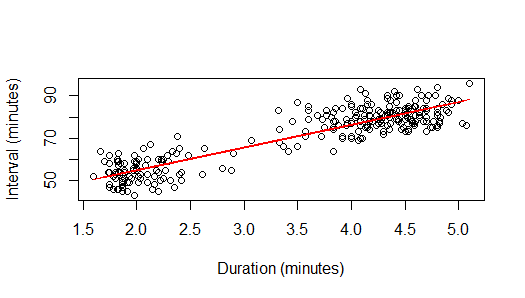 Residual standard error: 5.914 on 270 degrees of freedom 
Multiple R-squared: 0.8115, Adjusted R-squared: 0.8108
41